ИСТОРИЯ РОССИИ6 КЛАСС
ВОСТОЧНЫЕ СЛАВЯНЕ 
В VIII ВЕКЕ
Автор : Жулина Лариса Александровна, учитель истории 
МОУ «Средняя общеобразовательная школа  №63» города Перми,  2010 год.
ОГЛАВЛЕНИ Е
СОЮЗЫ ПЛЕМЕН
ЗАНЯТИЯ
ЗЕМЛЕДЕЛИЕ
ИЛЬМЕНСКИЕ СЛАВЕНЕ
СОСЕДСКАЯ ОБЩИНА
Частная собственность 
МНОГОСТУПЕНЧАТОЕ  ОБЩЕСТВО
НИЗШИЕ СЛОИ ОБЩЕСТВА
Государство
Язычество
Проверь себя
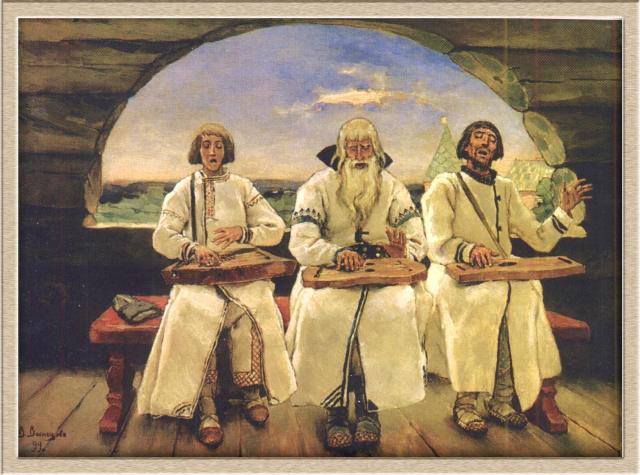 СОЮЗЫ ПЛЕМЕН
В VIII в. сложились союзы племен восточных славян: 
Поляне
Древляне
Дреговичи
Северяне
Ильменские словене
Вятичи
Кривичи
Полочане
Радимичи
Волыняне
Бужане
Уличи
Тиверцы
Белые хорваты
ЗАНЯТИЯ
Дань - платежи подвластного населения в виде вещей, продуктов или денег. 
Пушной промысел – охота на зверей ради их меха.
 Бортничество – сбор меда диких пчел
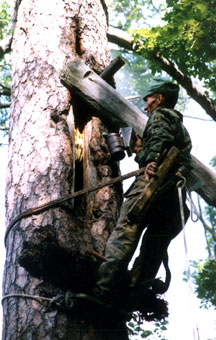 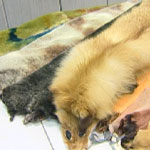 ЗЕМЛЕДЕЛИЕ
Подсечное земледелие – расчистка почвы под пашню при помощи вырубки, выкорчевывание и сжигание леса или кустарника и использование участка земли до истощения
 Перелог  - использование земельного участка под пашню до его истощения с последующим восстановлением
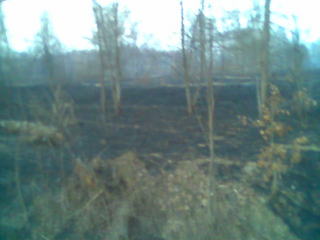 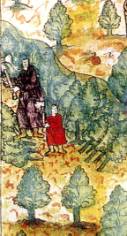 ЗЕМЛЕДЕЛИЕ
Двуполье - порядок севооборота, при котором чередуются посадки и пар 
Трехполье – порядок севооборота, при котором пашня делится на три части (поля): озимые, яровые, пар
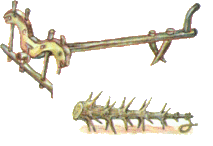 ИЛЬМЕНСКИЕ СЛАВЕНЕ
В VIII-IX  вв.  зародился торговый путь «из варяг в греки»: из Балтийского моря в Черное по системе рек и волоков
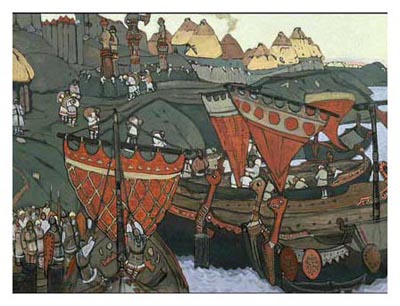 СОСЕДСКАЯ ОБЩИНА
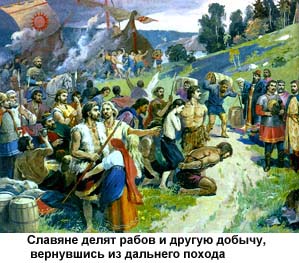 Община, в которой отдельные семьи обеспечивали себя самостоятельно
В которой проживали не только родственники, но и просто соседи
Частная собственность
право полного распоряжения имуществом.
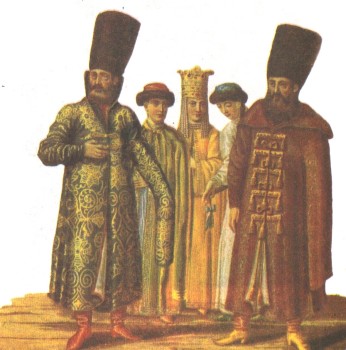 МНОГОСТУПЕНЧАТОЕ ОБЩЕСТВО
Князь – правитель племени государства или его части; титул его потомков. 
Дружинник - член отряда профессиональны воинов при вожде племени или правителе государства
Знать – высшие привилегированные слои общества. 
Бояре - высшее военно-служилое сословие на Руси, владельцы больших вотчин.
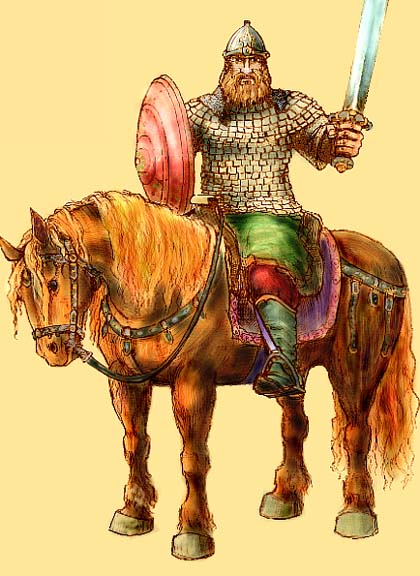 НИЗШИЕ СЛОИ ОБЩЕСТВА
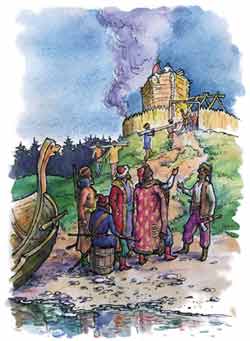 Смерды (люди)  - свободные крестьяне в Древней Руси
Мужы – главы крупных зажиточных семей. 
Челядь – женщины, дети и другие члены семьи, подчинявшиеся мужам.
Сироты, холопы - низшая категория населения на Руси 
Рабы – самый низший слой общества из пленников.
Государство
Система управления обществом, для которой характерно наличие
центральной власти
армии, 
законов, 
судов,
системы наказания,
сбора налогов 
Налоги - регулярные денежные или иные сборы с населения в пользу государства
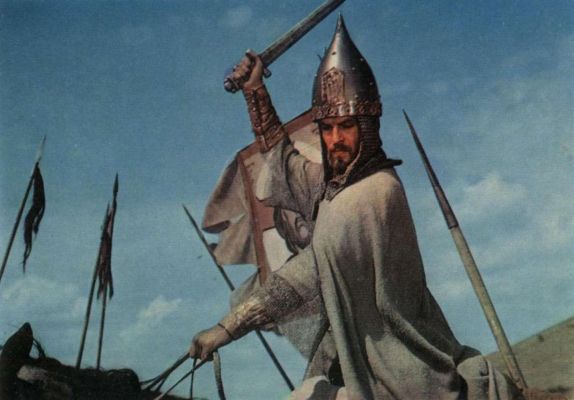 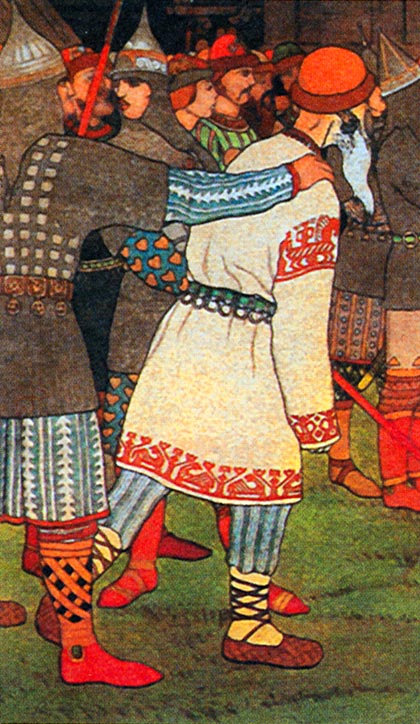 Язычество – религия с обожествлением природы
Род – бог плодородия
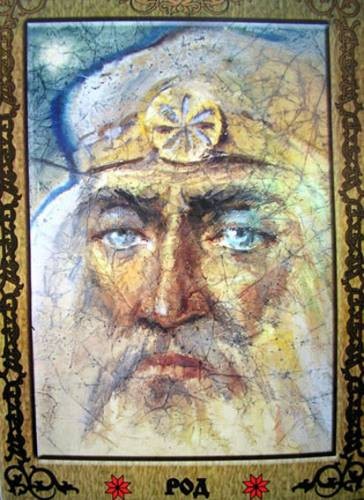 Сварог - Бог вселенной 
Сварожичи – солнце и огонь – носители света и тепла 
Даждьбог – бог солнца
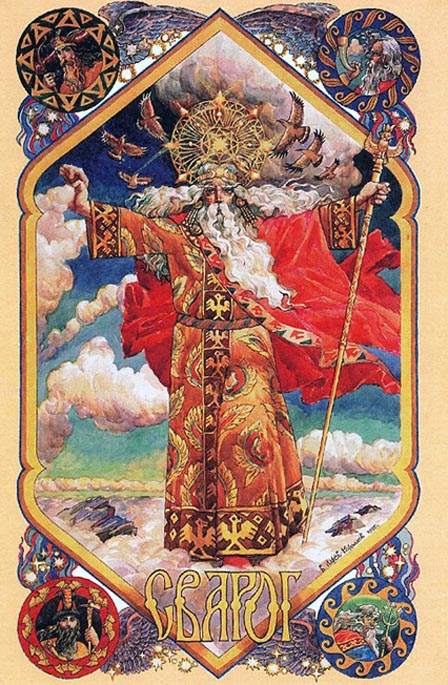 Стрибог - бог – повелитель ветра Перун – бог молнии и грома
Макошь – богиня, которая олицетворяла все живое, покровительница женской части хозяйстваВелес – бог – покровитель скотоводства
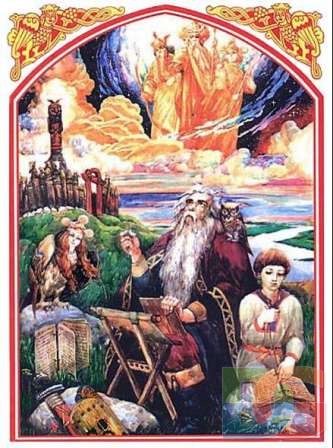 Велес
волхвы, кудесники
Особые люди, которые напрямую общались с богами, совершали обряды
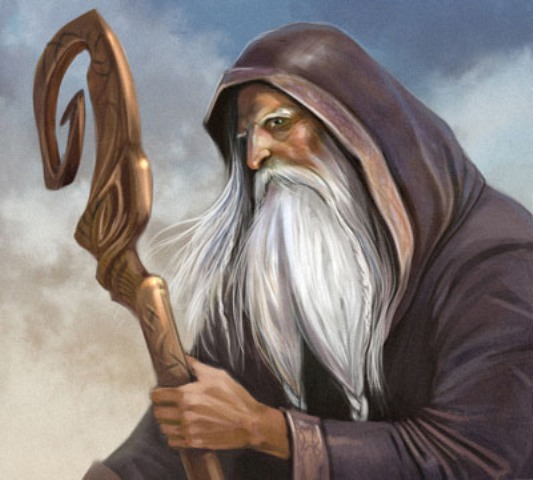 Проверь себя
Назовите системы земледелия, существовавшие у восточных славян. От чего зависело использование той или иной системы земледелия?
Назовите основные предпосылки зарождения государства у восточных славян.
Назовите основные признаки государства
Что такое язычество? Назовите богов восточных славян.
Кто такие волхвы? Какова их роль в жизни восточных славян?
Предпосылки зарождения государства у восточных славян:
Успехи в хозяйстве
Переход к соседской общине
Зарождение права частной собственности
Расслоение общества на имущих (богатых) и неимущих (бедных)
Появление центральной власти – князя
Появление армии (дружины) 
Появление налогов (дани)
Появление законов и суда